Characteristics of Mothers with Substance Addiction that Predict Graduation from the Family Treatment Court
Kathy Barnett, DNS, RN
Assistant Professor of Nursing
Kennesaw State University
Disclosures
I have no personal or financial disclosures to declare.
Family Treatment Court
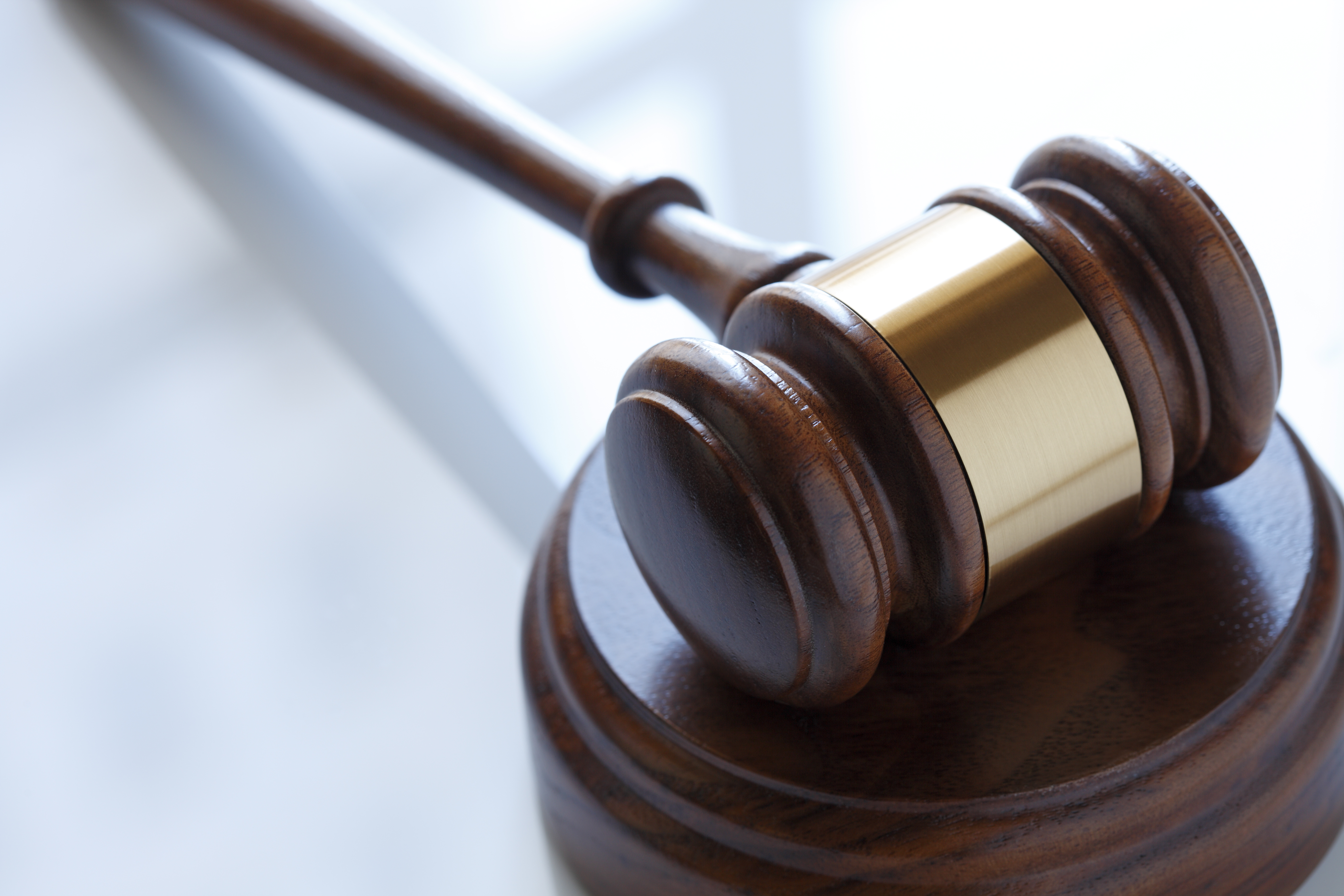 [Speaker Notes: Family Treatment Court (FTC) is unique court model developed in the 1990s to provide substance addicted mothers, who have committed a minor crime or have delinquency charges against them, an alternative to incarceration, access to substance addiction treatment, and reunification with their minor children. Over 500 FTC programs are in operation today across the country

Goal is Parental Rehabilitation and Family Reunification
Mothers and Fathers – enter court because of delinquency of their minor children or for minor criminal charges
Different than drug courts
FTCs also known as Family Dependency Courts Family Drug Courts
Utilizes Judicial Court System in combination with Substance Addiction Treatment, counseling social work and more
Non adversarial
Provides Incentives and Sanctions as motivation for behavior
Incentives: More visitation with children, community resources, 
Sanctions: If positive drug screen or noncompliance to program sanctions will be implemented including loss of visitation to children, restrictions to travel increased treatment sessions, increased court appearances etc. 
																						(Marlowe et al., 2014; Lipari & Van Horn, 2017)]
Purpose
The purpose of this descriptive, non-experimental study was to identify characteristics of mothers with substance addiction that may predict graduation from the FTC program.
[Speaker Notes: Data was collected from five FTC programs in the southeastern united states examining 14 characteristics and graduation]
Sample: 
Participants from Five Family Treatment Courts in the southeastern U.S. 
At least 18 years of age or older
Mother of at least one child under the age of 18
Methods
Characteristics that predict Graduation from FTC
Age
Race
Marital Status
Employment Status
Place of Residence
Education Level
Drug of Choice
Previous Criminal History
Previously Participated in FTC
Mental Health Diagnosis
LSI-R Score
Participated in CBI
Status of Children
Total Days in Program
Graduation from the Family Treatment Court
[Speaker Notes: Graduation equals success
Categories are based on categories set up in Court System for data entry]
Sample Population
Total FTC Participants: 317
[Speaker Notes: After Bivariate analysis these 7 variables were found to be statistically significant and were included as potential predictors in the logistic regression]
Age
Total FTC Participants:
Mean Age 33
Range 19-58

Graduates:
Mean Age 34
Range 22-58

Nongraduates:
Mean Age 32
Range 19-50
r(315) = 0.189 p < .001
[Speaker Notes: Age was significantly correlated with graduation from the FTC program r(315) = 0.189 p < .001]
Race
c2(2, N = 317) = 8.17, p < .017
[Speaker Notes: Chi-square test indicated that rates of graduation from the FTC program significantly differed by race c2(2, N = 317) = 8.17, p < .017.]
Place of Residence
c2(5, N = 275) = 29.10, p < .001
[Speaker Notes: Was statistically significant
Chi-square test indicated that rates of graduation from the FTC program significantly differed by place of residence c2(5, N = 275) = 29.10, p < .001]
Cognitive Behavioral Therapy
c2(1, N = 275) = 36.69, p < .001
[Speaker Notes: Was statistically significant
Chi-square test indicated that rates of graduation from the FTC program significantly differed by participants who were enrolled in Cognitive Behavioral Therapy c2(1, N = 275) = 36.69, p < .001.]
Status of Children
c2(3, N = 276) = 40.76, p < .001
[Speaker Notes: Chi-square test indicated that rates of graduation from the FTC program significantly differed by status of children c2(3, N = 276) = 40.76, p < .001]
Total Number of Days in Program
r(276) = 0.56 p < .001
[Speaker Notes: Total number of days in the program was significantly correlated with graduation from the program r(276) = 0.56 p < .001. With both age and total number of days as continuous variables, as the age and total number of days increased, the likelihood of graduation increased.]
Logistic Regression
References
CBT: Yes
Race: Caucasian
Status of Children: Children with Family Members
Residence: Permanent Residence
Education Level: Completed High School
Residence: Permanent Residence
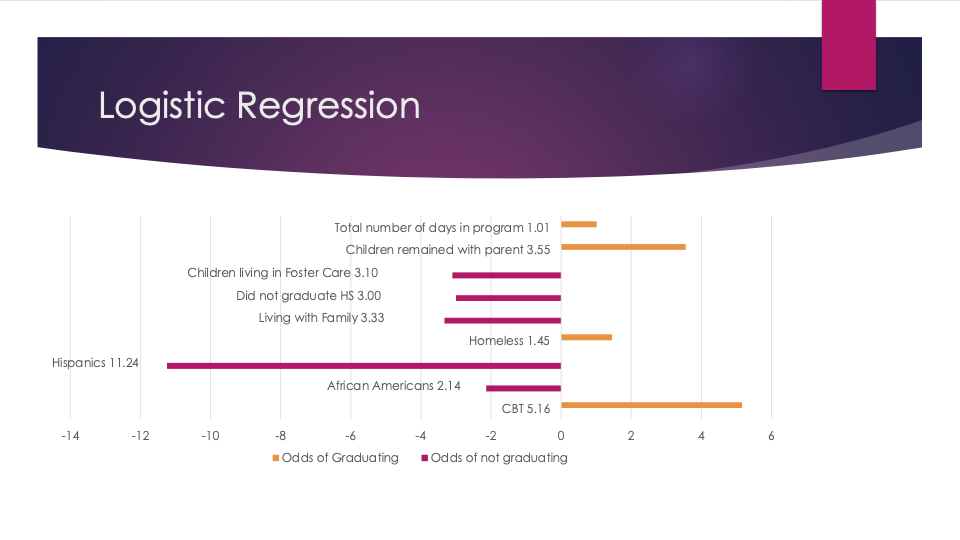 [Speaker Notes: The results partially supported the hypothesis.]
Questions